What’s Ahead?Gearing Up for 2020 & Closing Out 2019
Presented to: 
Arizona Environmental Strategic Alliance 
Environmental Compliance Assistance for Business & Industry Seminar
(October 29, 2019)

Amanda A. Reeve
Environmental & Regulatory Policy Advisor
Snell & Wilmer LLP
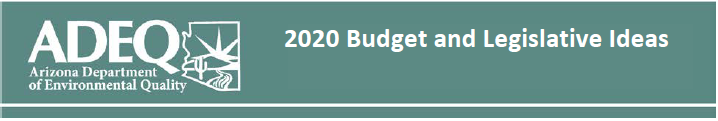 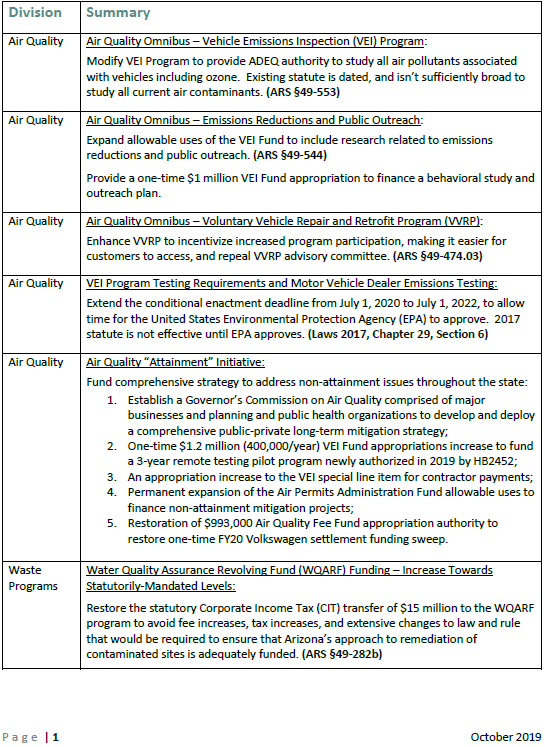 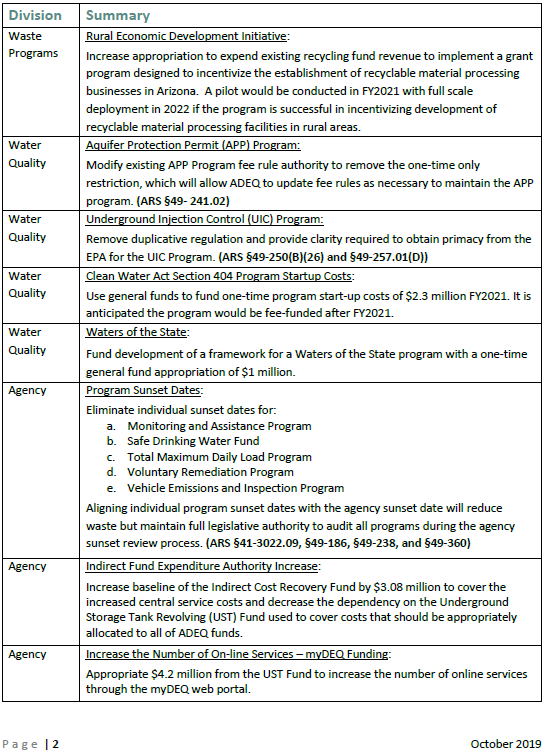 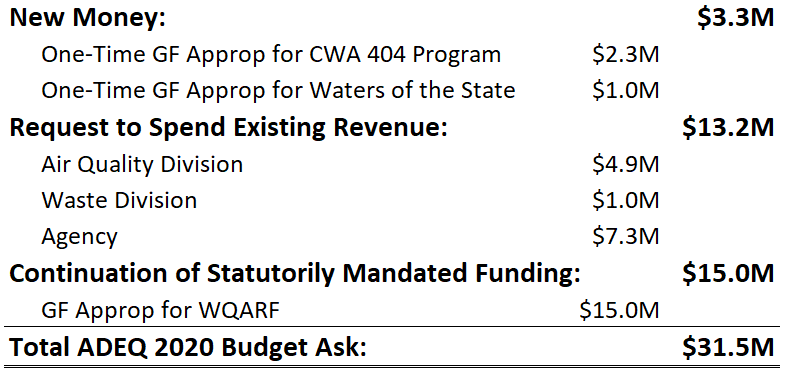 ADEQ 2020 Budget and Legislative Ideas
Air Quality				$4.9M
Air Quality Policy Initiatives
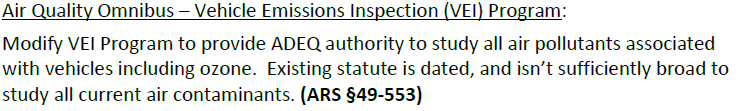 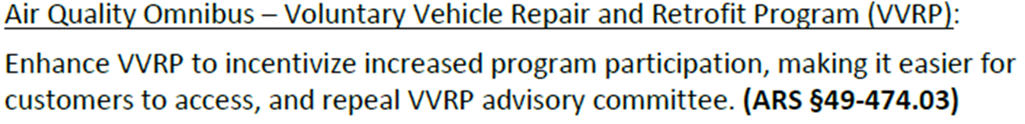 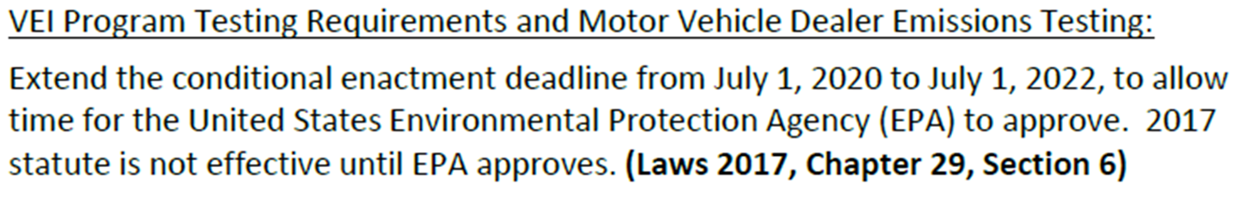 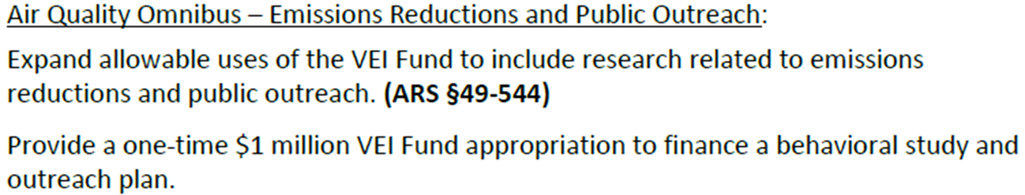 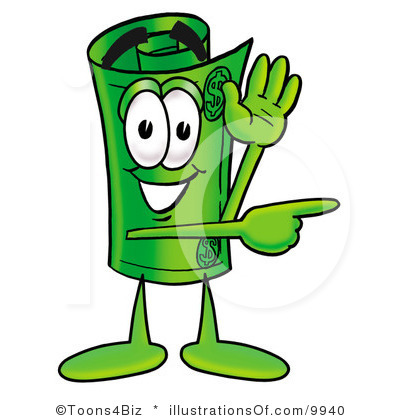 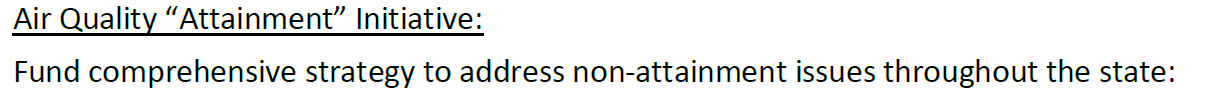 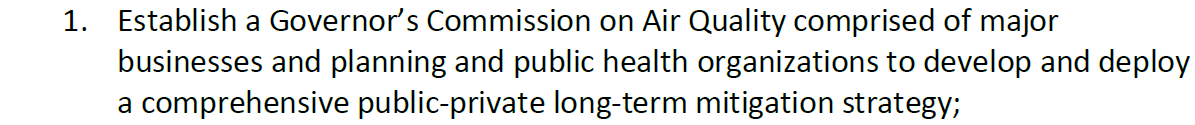 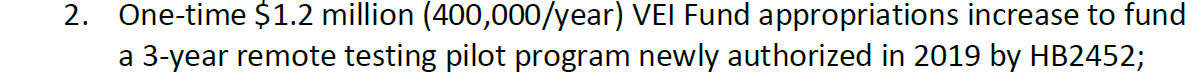 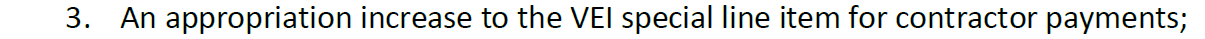 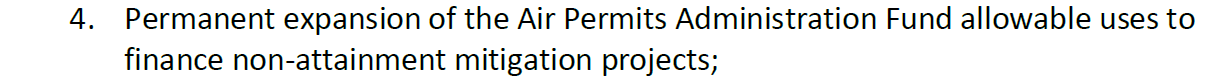 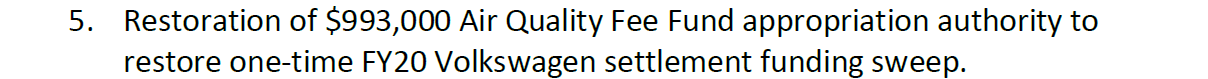 ADEQ 2020 Budget and Legislative Ideas
Waste					$16M
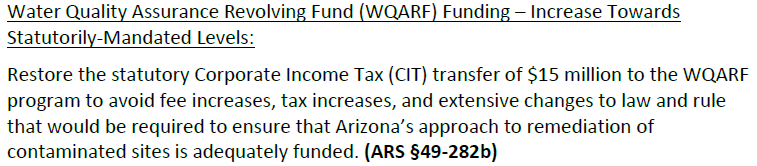 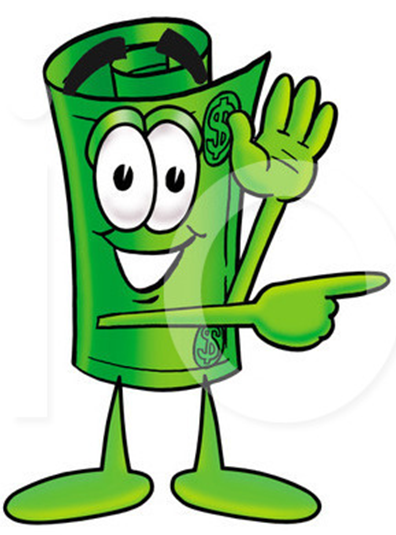 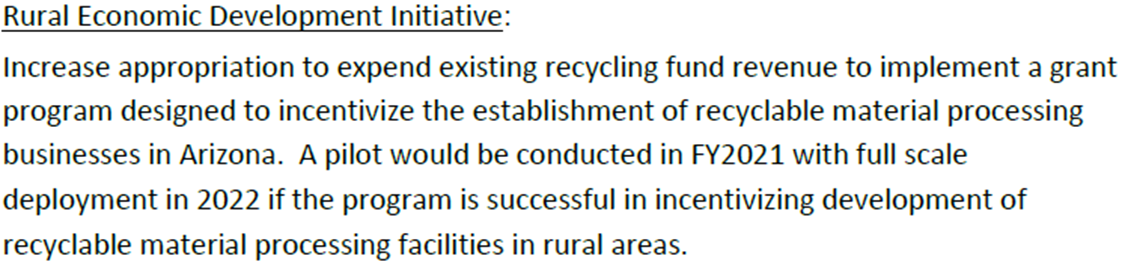 ADEQ 2020 Budget and Legislative Ideas
WaTER					$3.3M
Water Quality Policy Initiatives
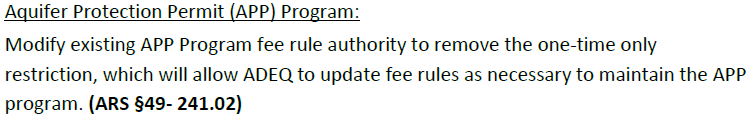 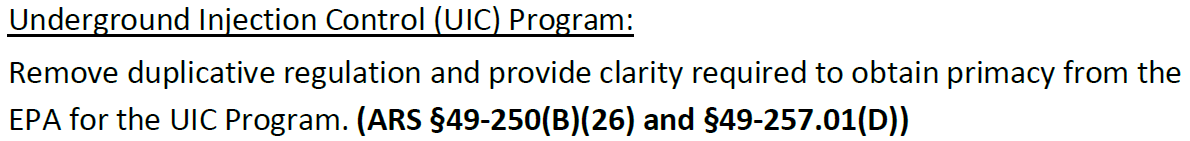 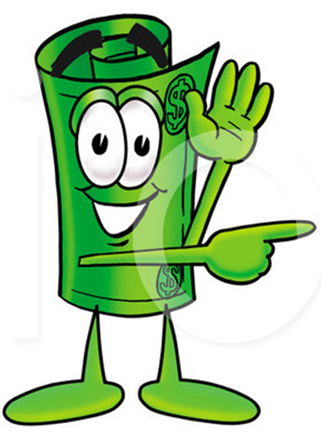 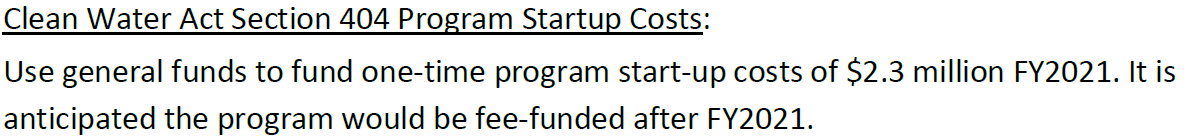 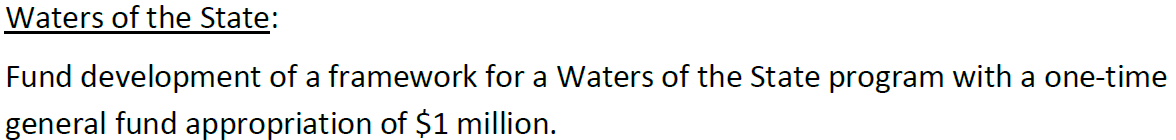 ADEQ 2020 Budget and Legislative Ideas
Agency					$7.3M
Agency Policy Initiatives
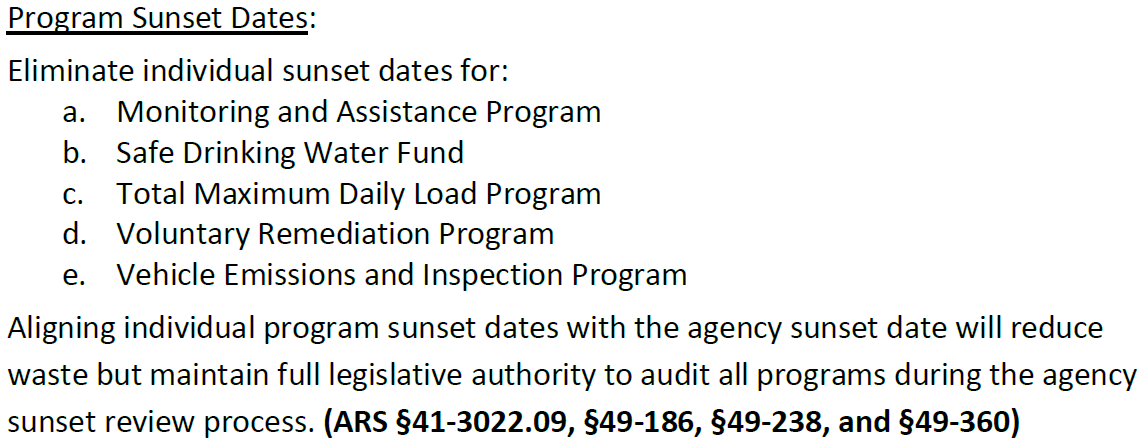 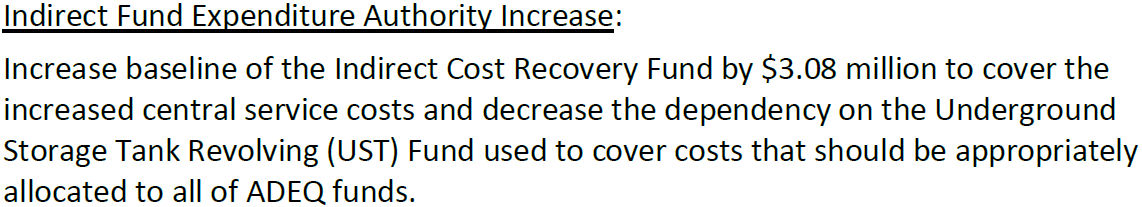 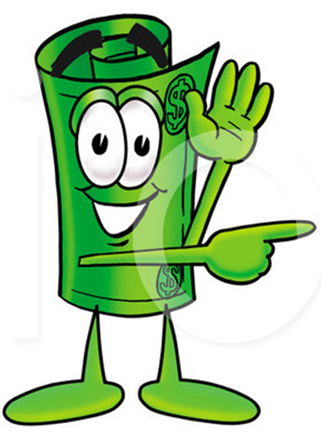 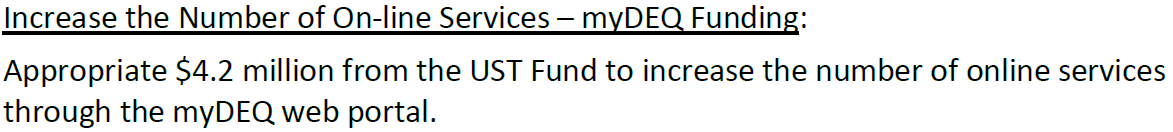 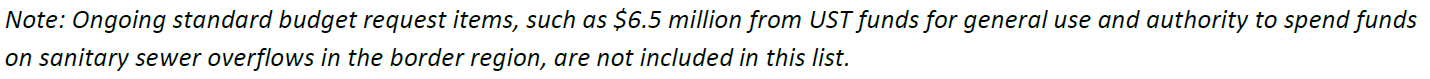 Closing Out 2019:   ADEQ Public Input Opportunities
Agency
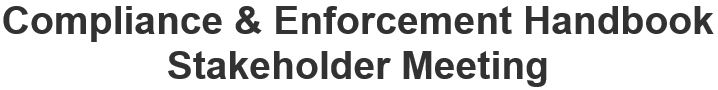 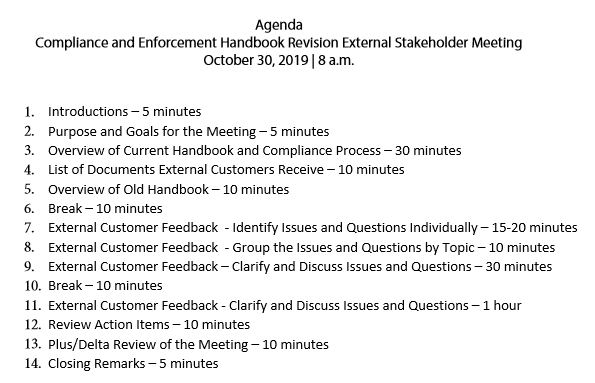 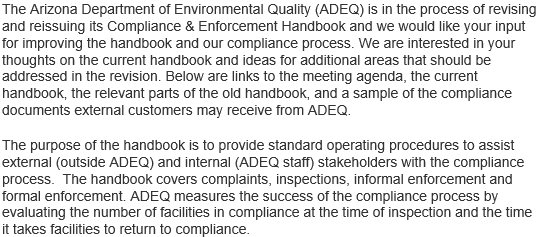 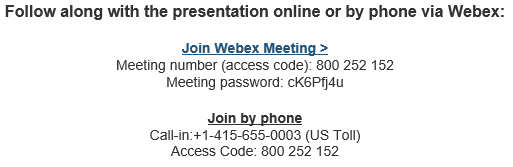 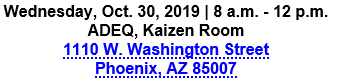 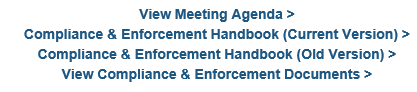 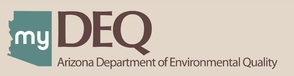 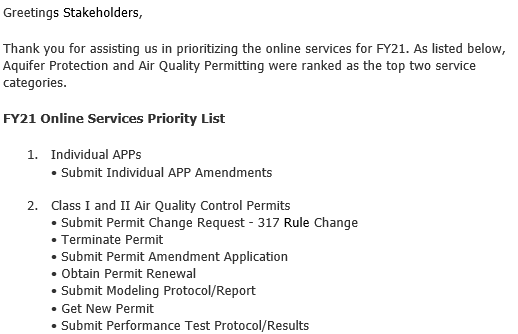 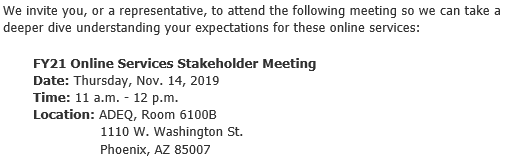 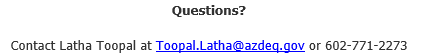 Closing Out 2019:   ADEQ Public Input Opportunities
Air Quality Division
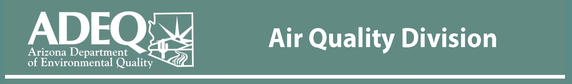 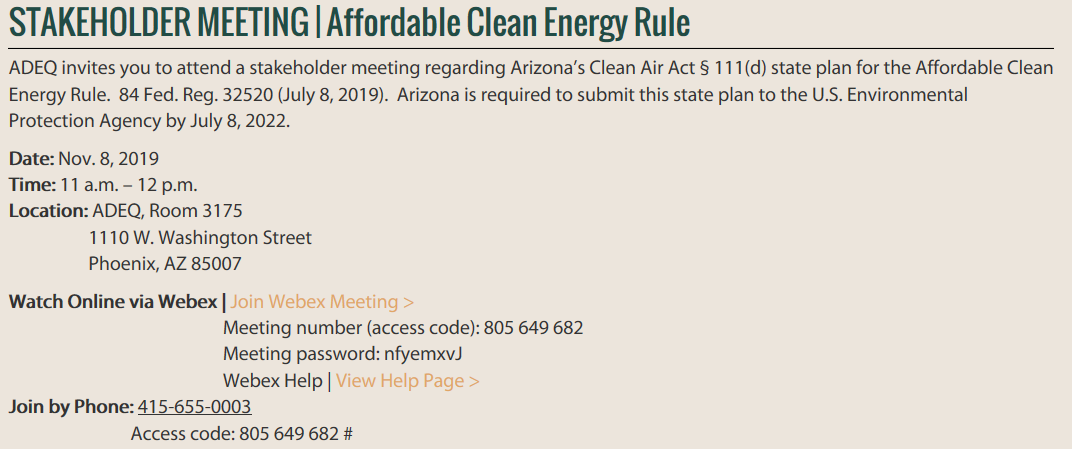 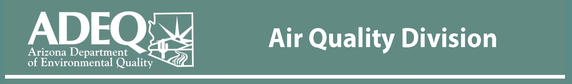 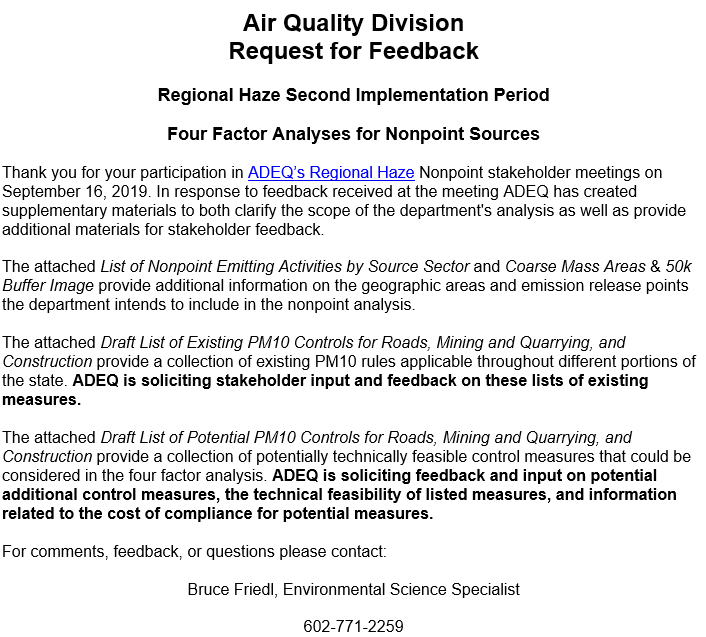 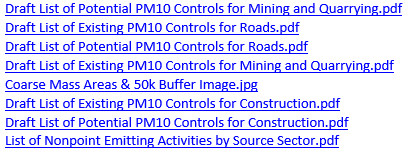 Comments/Feedback Due:
December 2, 2019

Submit to:
Bruce Friedl
602-771-2259
FRIEDL.BRUCE@AZDEQ.GOV
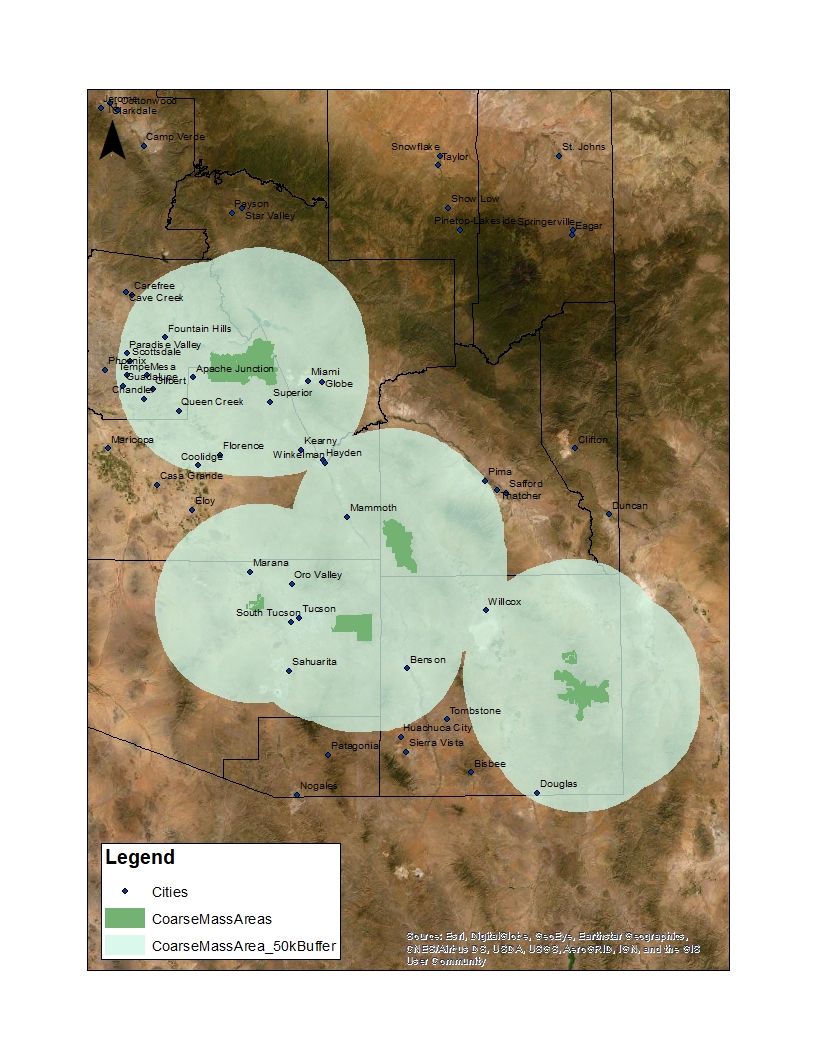 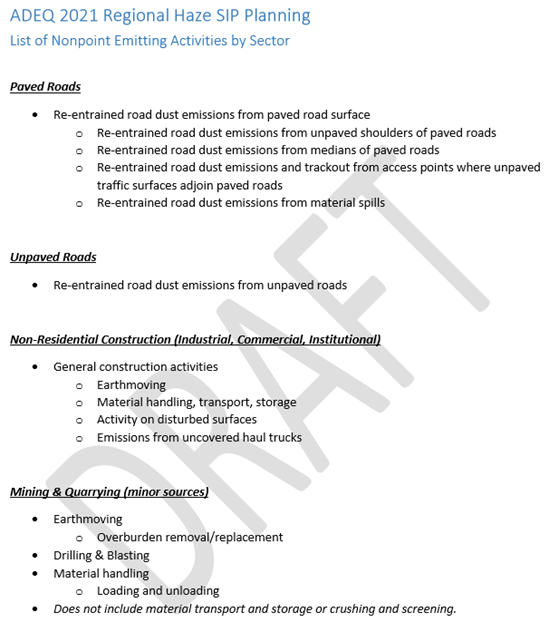 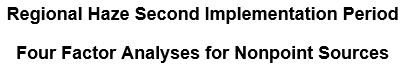 The attached List of Nonpoint Emitting Activities by Source Sector and Coarse Mass Areas & 50k Buffer Image provide additional information on the geographic areas and emission release points the department intends to include in the nonpoint analysis.
Closing Out 2019:   ADEQ Public Input Opportunities
Water Quality Division
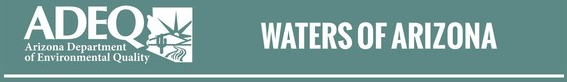 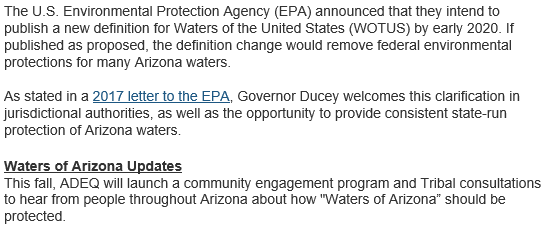 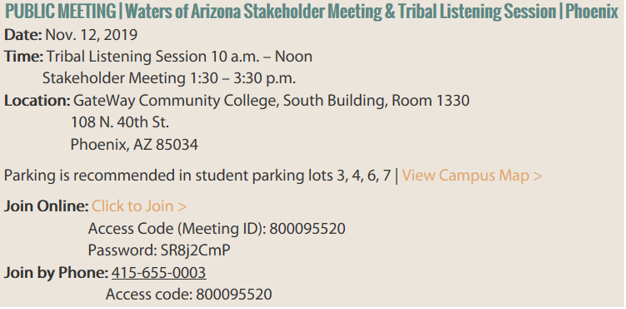 Phoenix
Nov. 12th
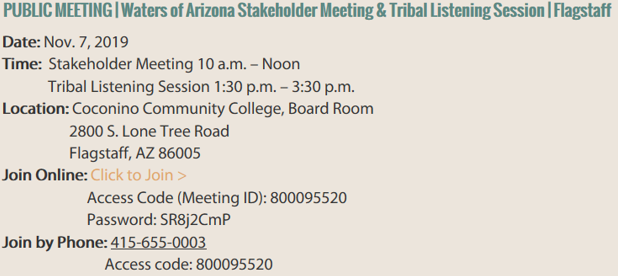 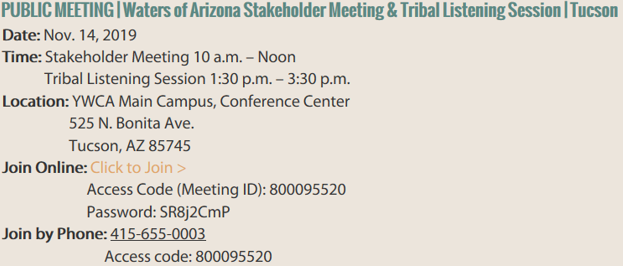 Tucson
Nov. 14th
Flagstaff
Nov. 7th
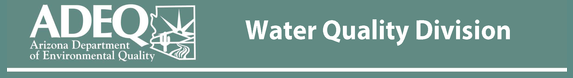 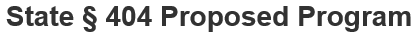 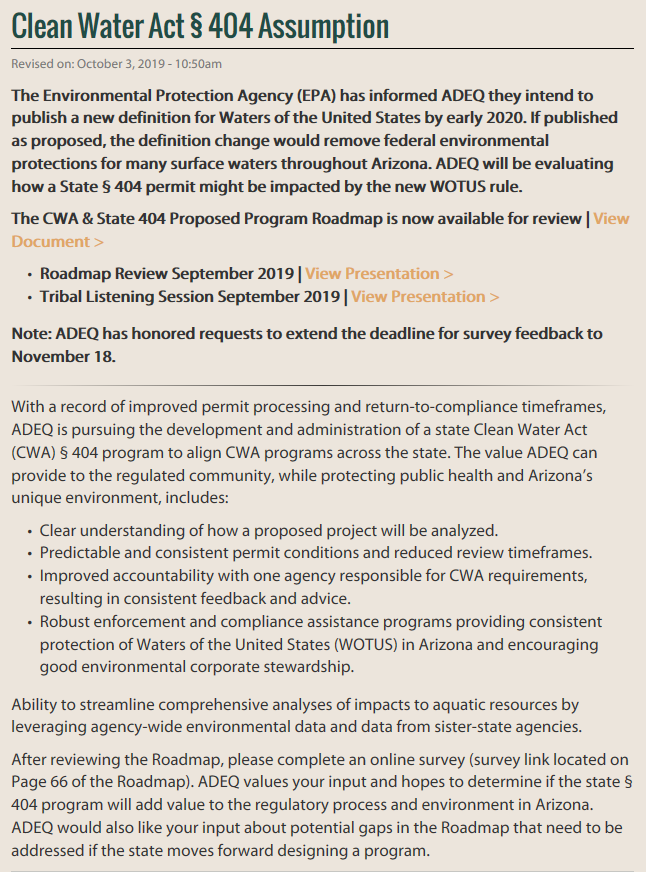 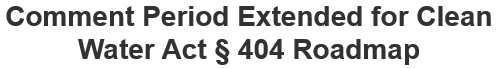 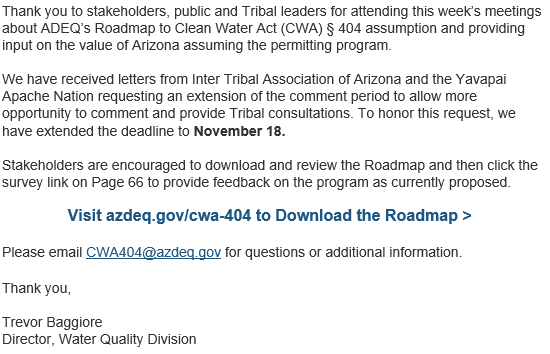 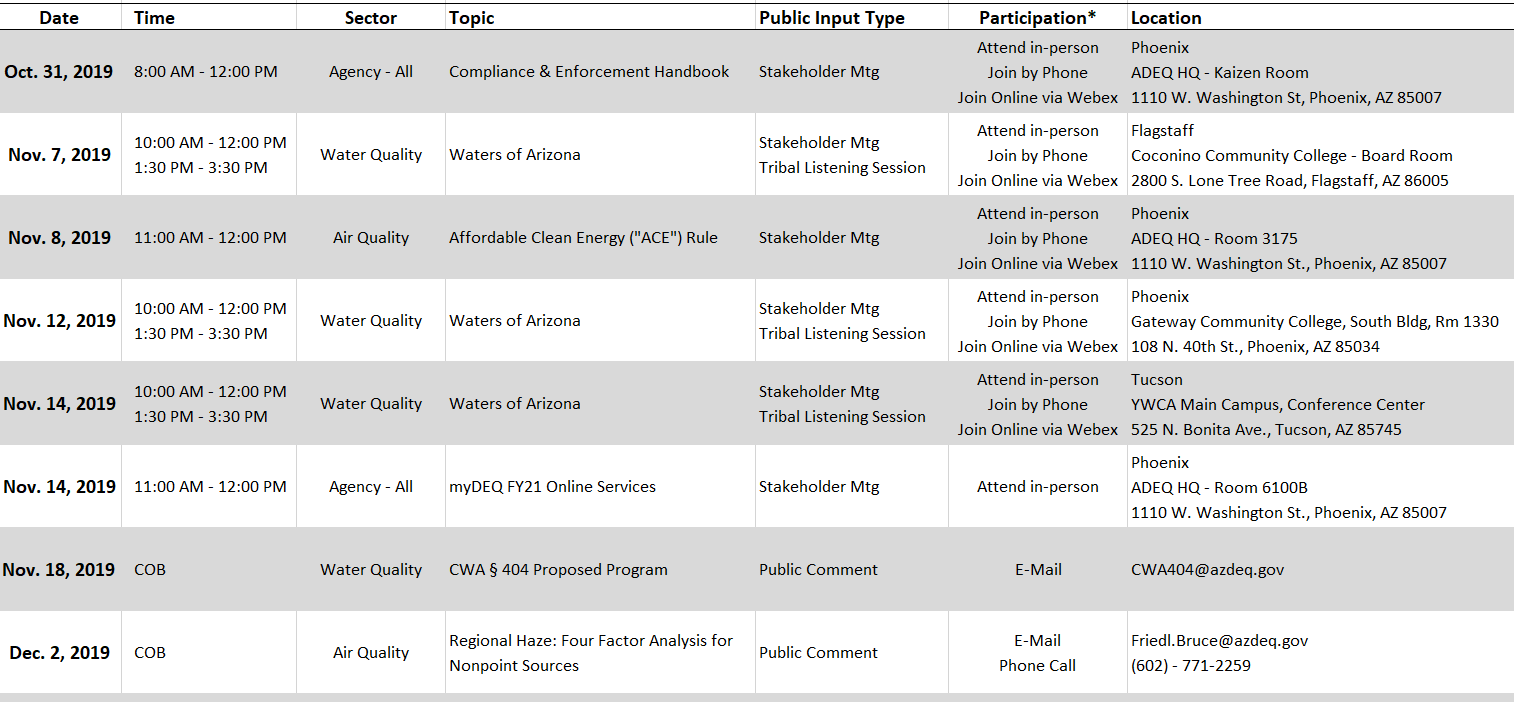